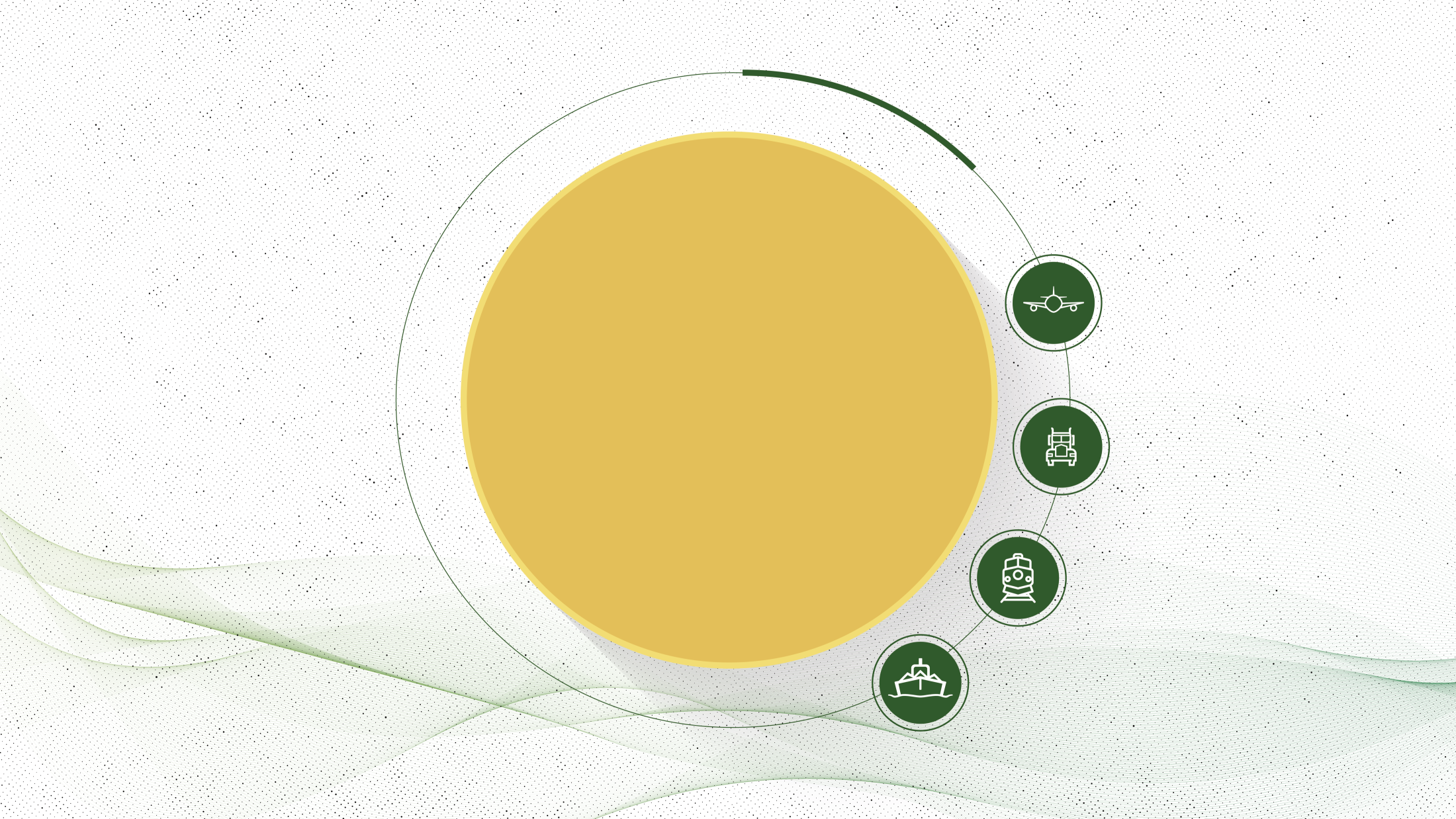 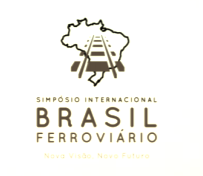 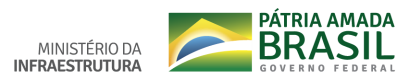 FUTURO E DESAFIOS 
DO SETOR
Ministério da Infraestrutura 
 MINFRA
18 de Novembro 2019
1
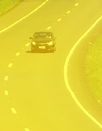 Déficit de Infraestrutura no Brasil
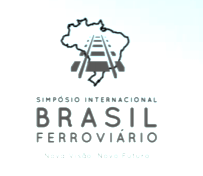 US 5,00
Retorno
U$ 1,00
Infraestrutura
Investir em infraestrutura é uma necessidade:

Permite que o país detenha capacidade de competitividade global;
Incrementa o desenvolvimento nacional e regional; e
Gera emprego e renda.
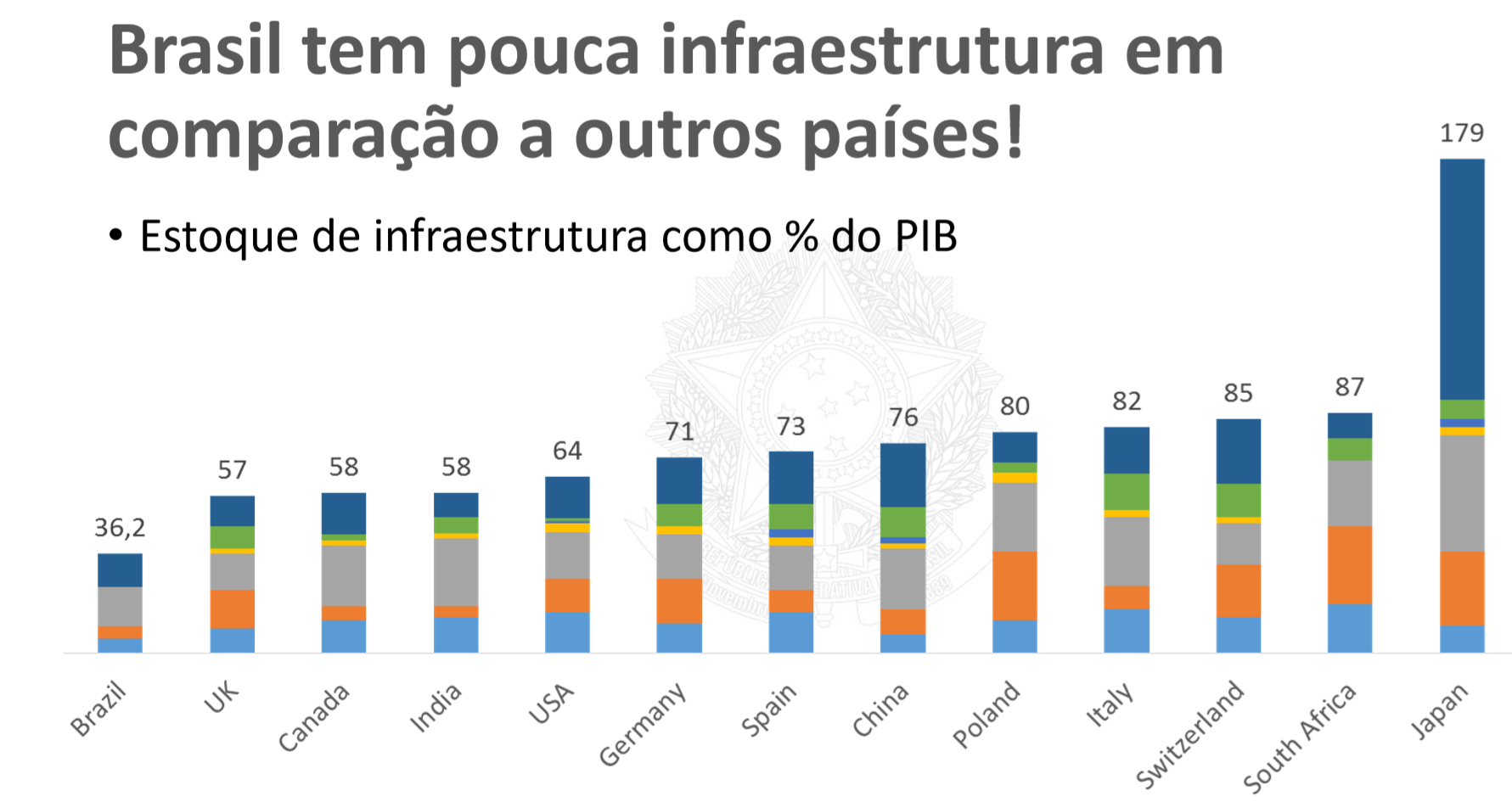 2
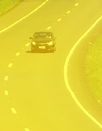 Infraestrutura estimula o PIB e gera empregos e renda
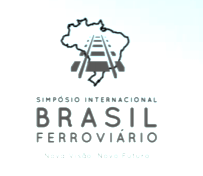 PIB
(percentual)
Aumento de empregos – cenário atual
Aumento de empregos – choque de infraestrutura
3
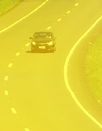 Estratégia para o Setor Ferroviário
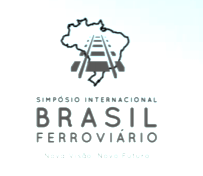 4
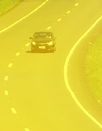 Déficit de Infraestrutura no Brasil
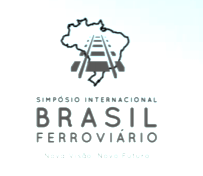 Só existem dois caminhos para o investimento em infraestrutura:
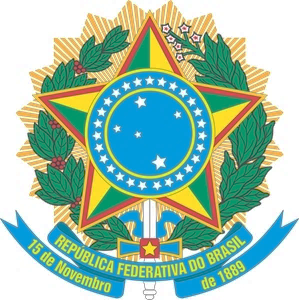 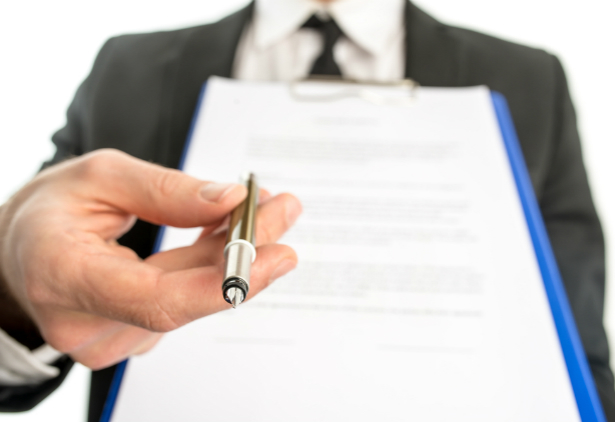 5
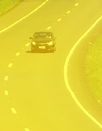 Déficit de Infraestrutura no Brasil
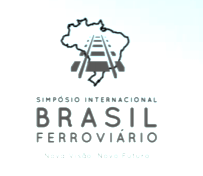 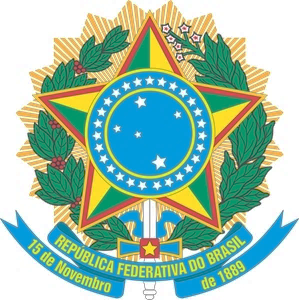 Recursos orçamentários limitados
Dificuldade de contratação
Baixa performance de execução
6
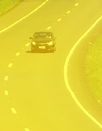 Déficit de Infraestrutura no Brasil
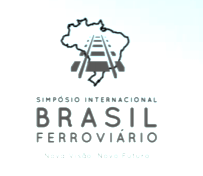 Retenção de bons investidores e operadores nacionais
Políticas para desenvolvimento de novos interessados
Atração de novos investidores e operadores estrangeiros
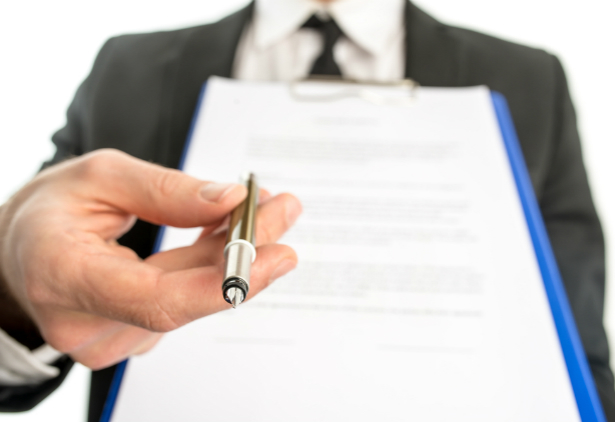 7
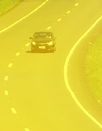 O que afasta o interesse dos bons investidores/operadores?
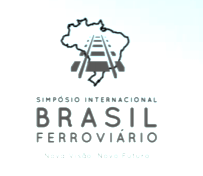 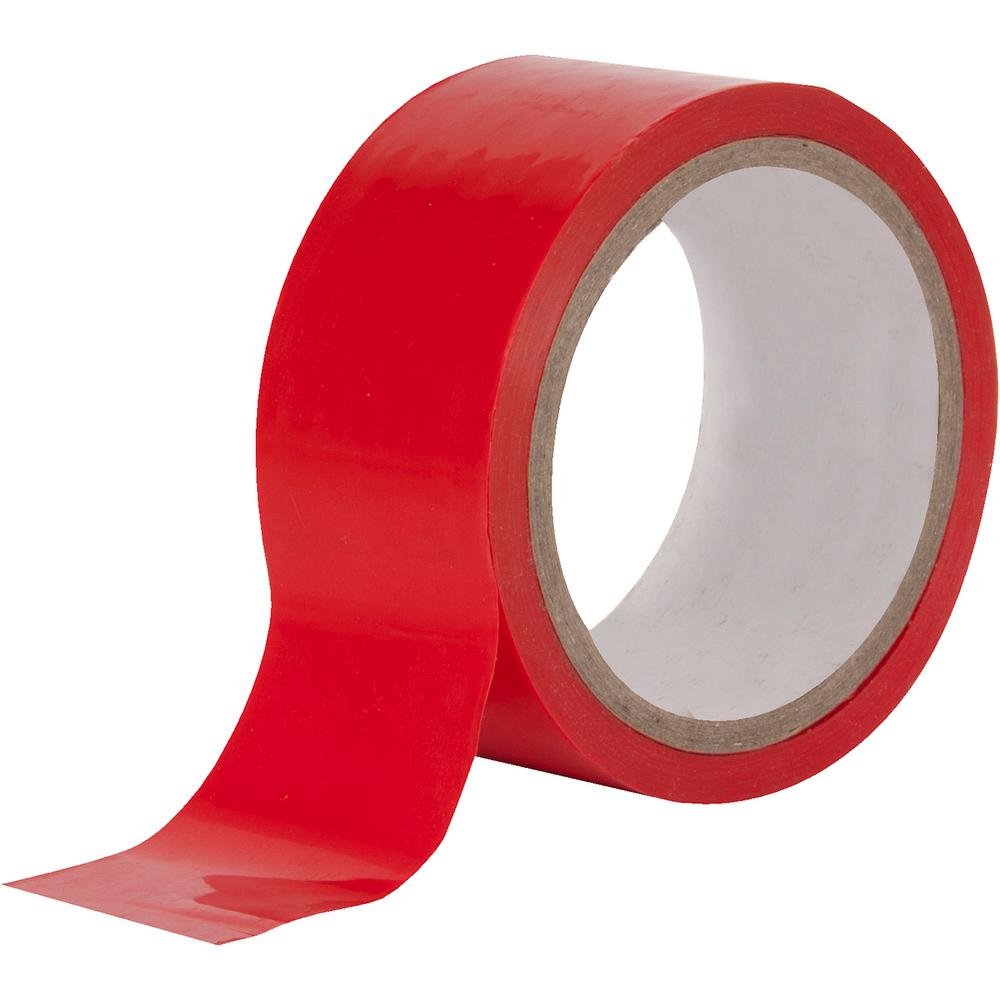 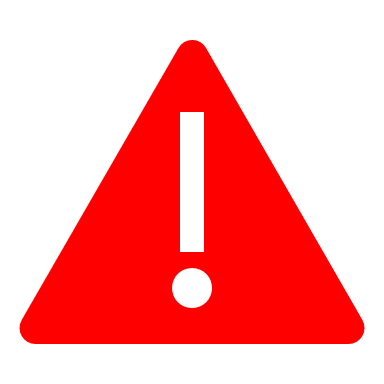 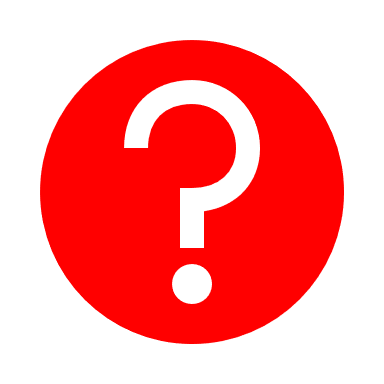 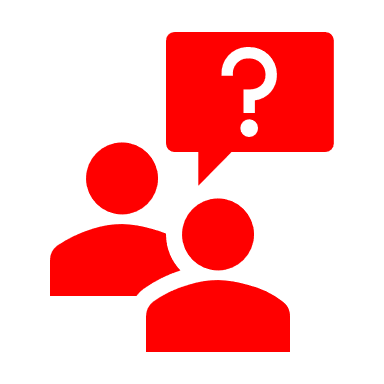 8
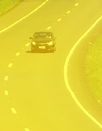 Como resolver?
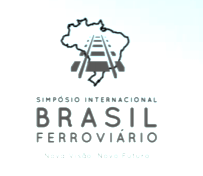 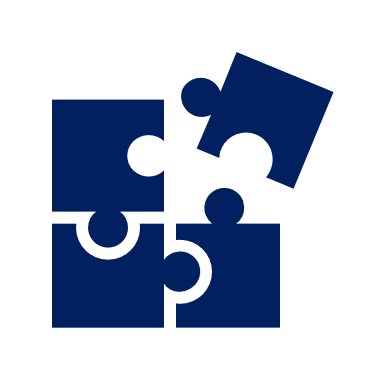 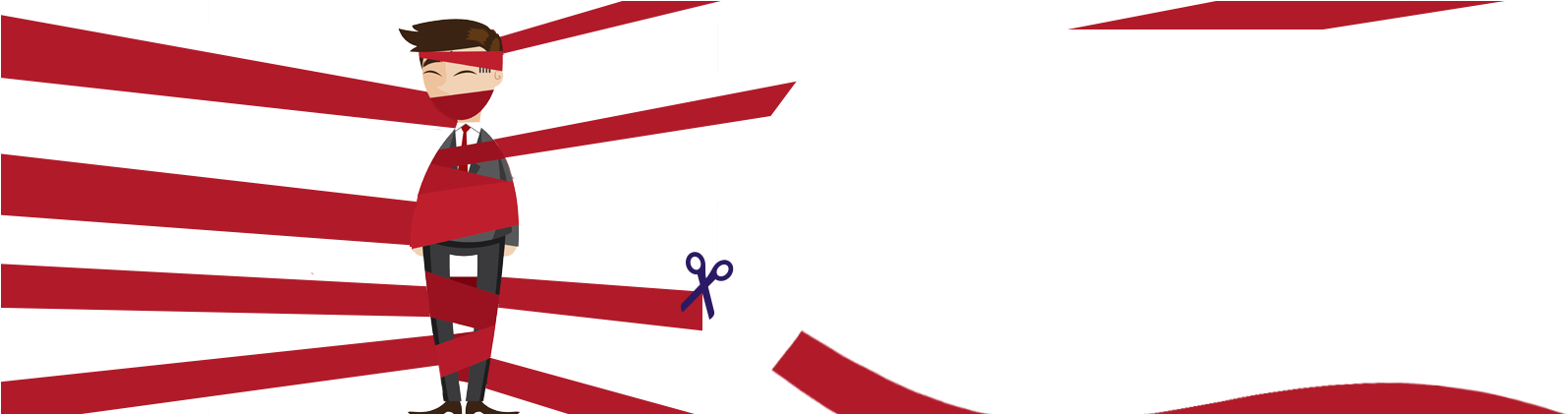 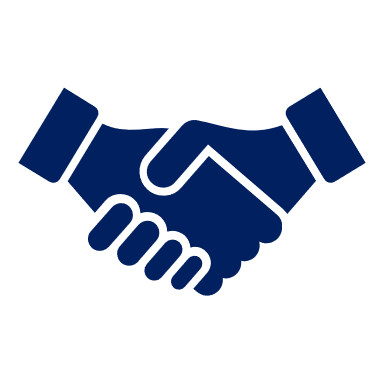 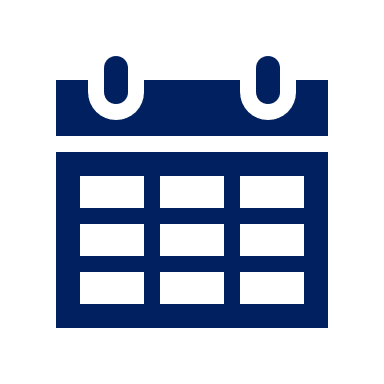 9
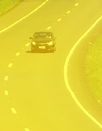 Eixos de atuação
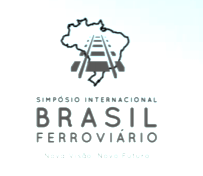 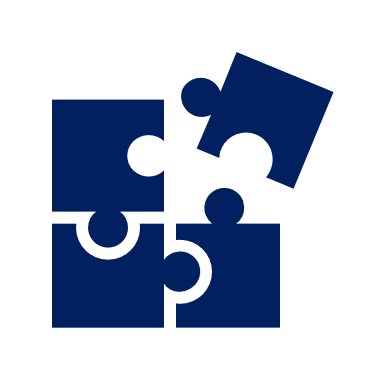 Infralegal e Regulatório
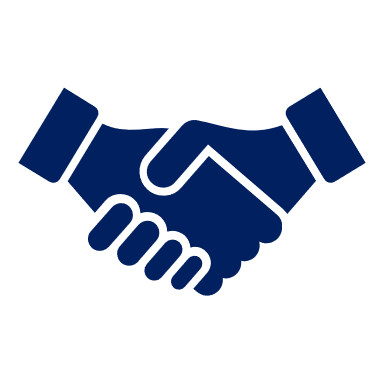 Medidas Estruturantes
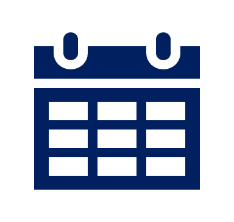 Implementação do portfólio
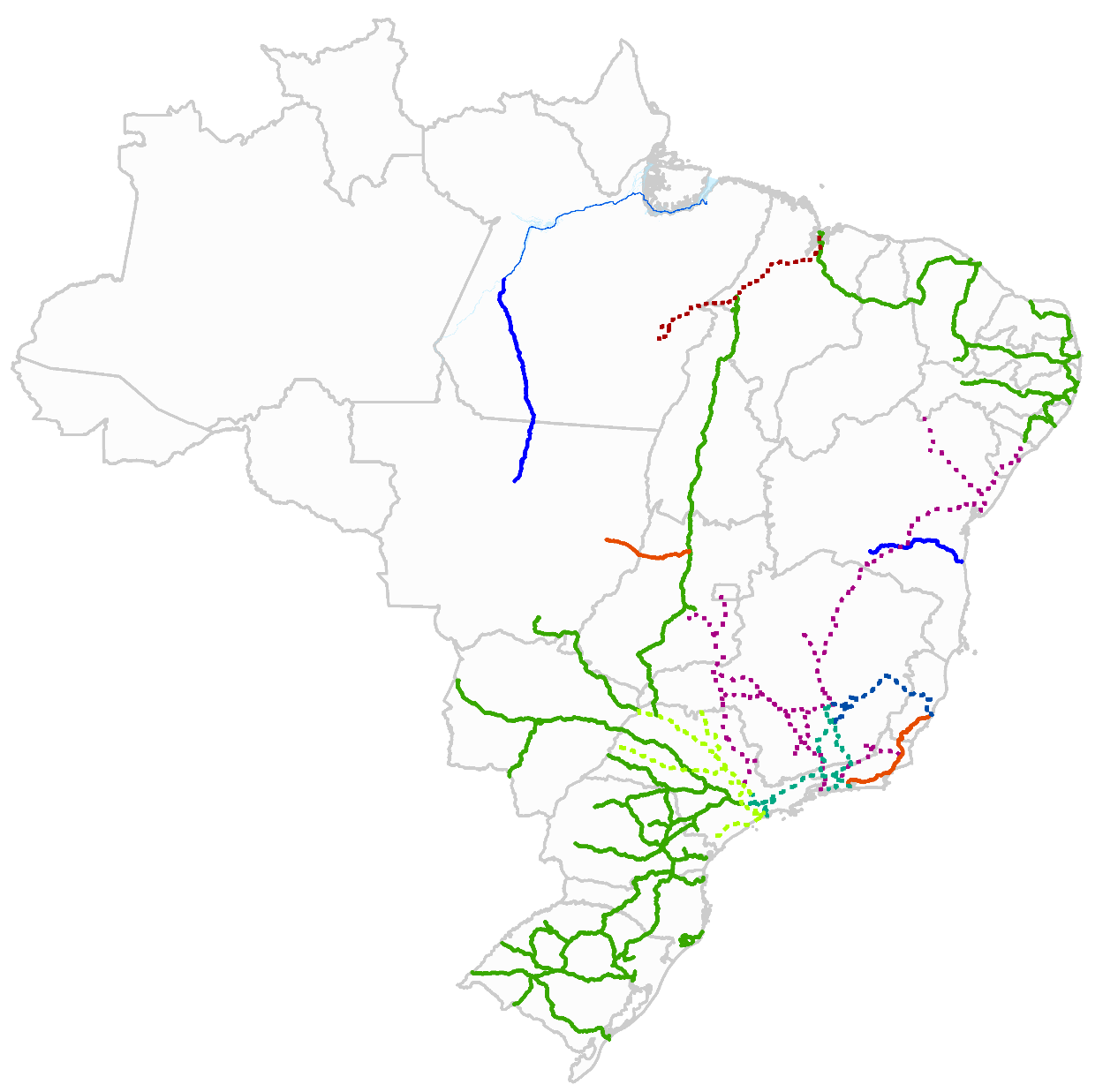 Previsibilidade – Portfólio de Ferrovias
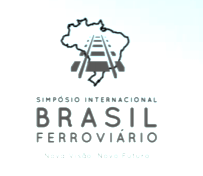 RR
EF-170 – Ferrogrão
Investimento: R$ 12,7 bilhões
Extensão: 933 km
AP
Santana
Renovação Estrada de Ferro Carajás (EFC)
Investimento: R$ 8,22 bilhões
Extensão: 892 km
Belém
Rio Amazonas
PA
CE
MA
São Luis
Santarém
RN
Fortaleza
PB
Açailândia
Itaituba
AM
PI
Macau
Marabá
PE
AC
Natal
AL
Carajás
SE
João Pessoa
Crato
RO
Salgueiro
Recife
BA
MT
Barreiros
Juazeiro
Maceió
TO
Aliança
do Tocantins
GO
Aracaju
Sinop
Alagoinhas
MG
EF-334 – FIOL
Investimento: R$ 3,3 bilhões
Extensão: 537 km
Projetos
‘’
Ferrovia de Integração Centro-Oeste (FICO)
Investimento: R$ 2,73 bilhões
Extensão: 383 km
ES
Salvador
Concessões existentes/leiloado
Qualificados
Água Boa
Caetité
Mara Rosa
Ilhéus
SP
Brasília
RJ
Principais Portos
Montes
Claros
DF
Rondonópolis
Anápolis
Renovação Ferrovia Centro Atlântica S.A. (FCA)
Investimento: Em Estudo
Extensão: 7.215 km
Pirapora
Qualificados para Prorrogação:
Goiânia
PR
Gov.
Valadares
Ferrovia Norte Sul (FNS)
Investimento: R$ 2,72 bilhões
Extensão:  1.537 km
Concessionárias
Investimento Cruzado
Araguari
Corumbá
MS
Uberlândia
SC
Belo
Horizonte
Estrela
d’Oeste
Campo
Grande
FICO
Rio Vitória
EFVM
FCA
MRS
RMP
EFC
Vitória
Renovação Estrada de Ferro Vitória Minas (EFVM)
Investimento: R$ 8,81 bilhões*(R$ 2,73 bi da FICO)
Extensão: 895 km
RS
Juiz de
Fora
Panorama
Pres.
Epitácio
Campos
Barra Mansa
Bauru
Ponta
Porã
Rio de
Janeiro
São Paulo
Cianorte
Santos
Ferrovia Rio-Vitória
Investimento: R$ 6,5 bilhões
Extensão: 577 km
Cascavel
Curitiba
Paranaguá
Guarapuava
São Francisco do Sul
Porto União
Sta. Rosa
Lajes
Imbituba
São Borja
Cruz Alta
Criciúma
Uruguaiana
Sta.
Maria
Renovação MRS Logística S.A.
Investimento: R$ 16,77 bilhões
Extensão: 1.686 km
Porto Alegre
Santana do Livramento
Rio Grande
Renovação Rumo Malha Paulista
Investimento: R$ 5,78 bilhões
Extensão: 1.989 km
Previsibilidade – Portfólio de Ferrovias
Audiência
Pública
Estudos
TCU
Edital
Leilão
Contrato
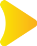 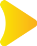 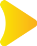 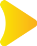 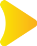 EF-170 – Ferrogrão
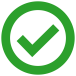 4º Trim.2020
3º trim. 2020
19/05/2017
2º trim. 2020
EF-334 – FIOL
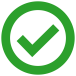 29/08/2018
3º Trim.2020
2º trim. 2020
1º trim. 2020
Plano de negócios
Audiência
Pública
TCU
Parecer
Assinatura T.A.
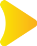 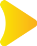 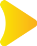 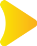 Renovação Malha Paulista
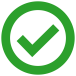 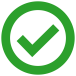 12/12/2016
4º Trim. 2019
12/10/2018
Renovação Carajás (EFC)
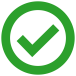 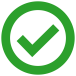 08/08/2018
4º Trim. 2019
01/07/2019
Renovação Vitória-Minas (EFVM)
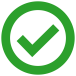 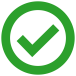 08/08/2018
4º Trim. 2019
01/07/2019
Renovação MRS
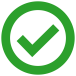 13/06/2019
2º Trim. 2020
Renovação FCA
2º Trim. 2020
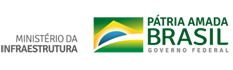 12
Legenda das etapas:
Encerrada
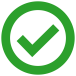 SFPP - ref:11/10/19
Não iniciada
Em andamento
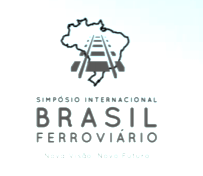 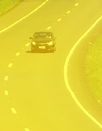 Pipeline
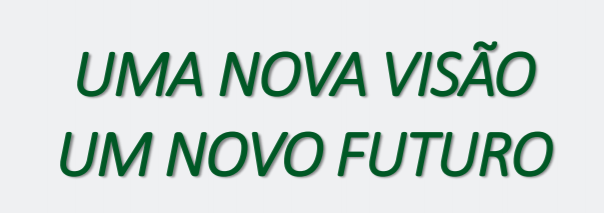 Renovação: FCA (7.215 km), Rumo Malha Sul (7.265 km) e Malha Oeste (1.945 km) 
Concessões: FICO – Água Boa – Lucas (380 km)                                FIOL – Caetité – Barreiras – Figueirópolis (1.005 km)
Pelo menos 17.800 km | Pelo menos R$ 8,1 Bi
Renovação: MRS (1.686 km), EFC (892 km), EFVM (895 km)
Concessões: Ferrogrão (933 km), FIOL – Ilhéus – Caetité (537 km)
Total 4.943 km | Total R$ 47,07 Bi
Renovação : Rumo MP (1.989 km)
Com investimento em: FICO (383 km)
Total 2.372 km | Pelo menos R$ 8,52 Bi
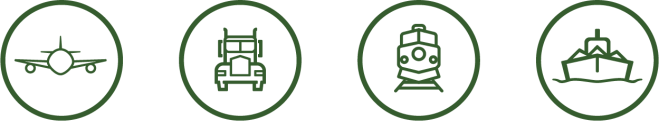 13
SFPP - 17/11/2019
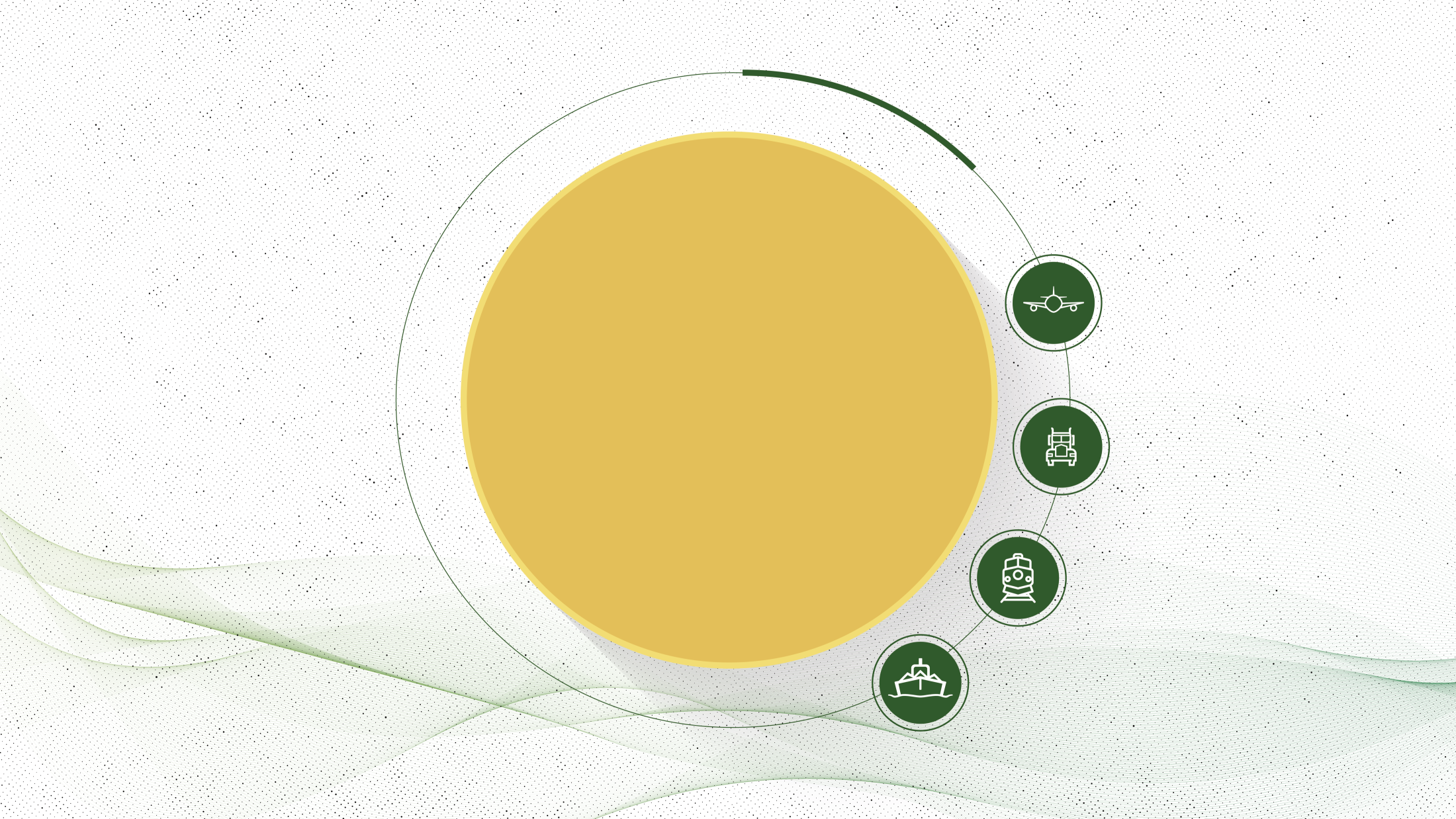 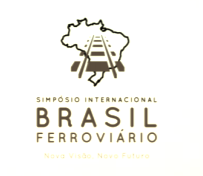 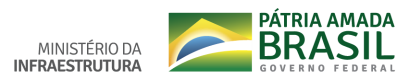 OBRIGADO!
Fábio Rogério T Dias de A Carvalho
Diretor de Estruturação e Articulação de Parcerias
14